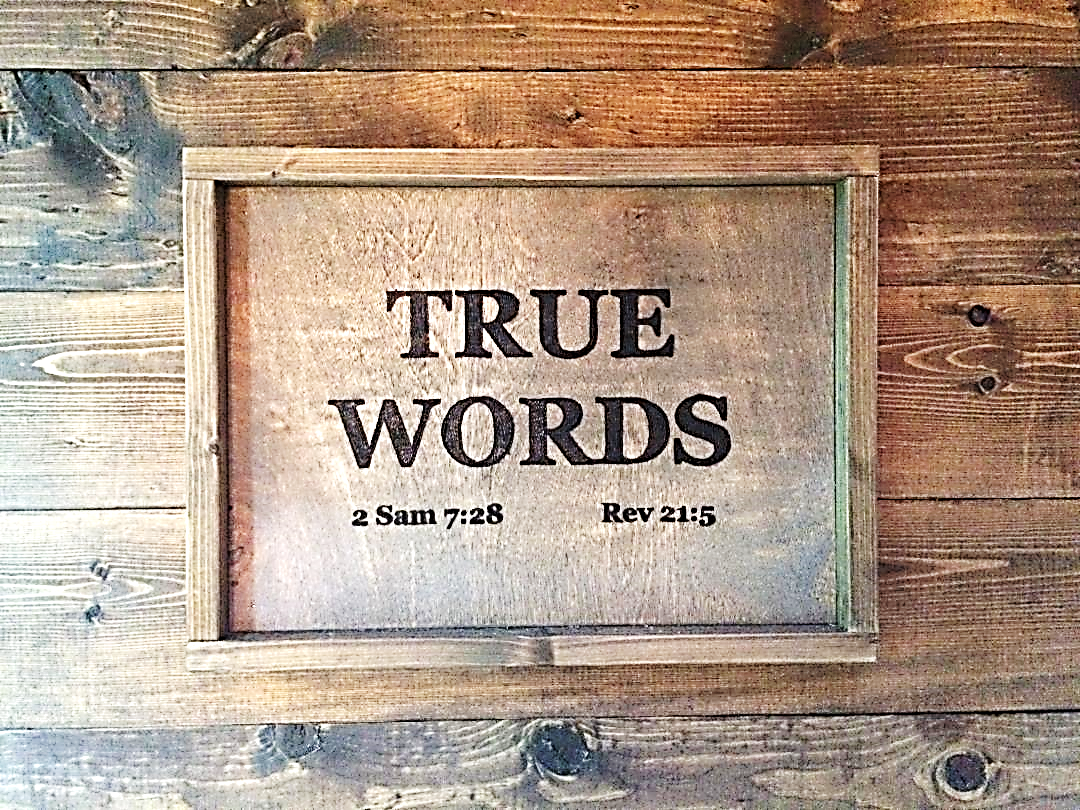 SERMON TITLE
GENESIS
CHAPTER 5
Genesis 5:1-2   This is the book of the generations of Adam. In the day that God created man, in the likeness of God made he him;  2 Male and female created he them; and blessed them, and called their name Adam, in the day when they were created.
True Words Christian Church
Genesis 1:27   So God created man in his own image, in the image of God created he him; male and female created he them.
True Words Christian Church
Matthew 19:4   And he answered and said unto them, Have ye not read, that he which made them at the beginning made them male and female,
True Words Christian Church
Mark 10:6   But from the beginning of the creation God made them male and female.
True Words Christian Church
1 Corinthians 11:3   But I would have you know, that the head of every man is Christ; and the head of the woman is the man; and the head of Christ is God.
True Words Christian Church
1 Corinthians 11:4   Every man praying or prophesying, having his head covered, dishonoureth his head.
True Words Christian Church
1 Corinthians 11:5-6   But every woman that prayeth or prophesieth with her head uncovered dishonoureth her head: for that is even all one as if she were shaven.  6 For if the woman be not covered, let her also be shorn: but if it be a shame for a woman to be shorn or shaven, let her be covered.
True Words Christian Church
1 Corinthians 11:7   For a man indeed ought not to cover his head, forasmuch as he is the image and glory of God: but the woman is the glory of the man.
True Words Christian Church
1 Corinthians 11:13-14   Judge in yourselves: is it comely that a woman pray unto God uncovered?  14 Doth not even nature itself teach you, that, if a man have long hair, it is a shame unto him?
True Words Christian Church
Deuteronomy 22:5   The woman shall not wear that which pertaineth unto a man, neither shall a man put on a woman's garment: for all that do so are abomination unto the LORD thy God.
True Words Christian Church
1 Corinthians 11:15   But if a woman have long hair, it is a glory to her: for her hair is given her for a covering.
True Words Christian Church
Genesis 1:27   So God created man in his own image, in the image of God created he him; male and female created he them.
True Words Christian Church
Genesis 5:1-2   This is the book of the generations of Adam. In the day that God created man, in the likeness of God made he him;  2 Male and female created he them; and blessed them, and called their name Adam, in the day when they were created.
True Words Christian Church
Matthew 19:6   Wherefore they are no more twain, but one flesh. What therefore God hath joined together, let not man put asunder.
True Words Christian Church
Genesis 5:3-5   And Adam lived an hundred and thirty years, and begat a son in his own likeness, after his image; and called his name Seth:  4 And the days of Adam after he had begotten Seth were eight hundred years: and he begat sons and daughters:  5 And all the days that Adam lived were nine hundred and thirty years: and he died.
True Words Christian Church
Genesis 5:6-8   And Seth lived an hundred and five years, and begat Enos:  7 And Seth lived after he begat Enos eight hundred and seven years, and begat sons and daughters:  8 And all the days of Seth were nine hundred and twelve years: and he died.
True Words Christian Church
Genesis 5:9-11   And Enos lived ninety years, and begat Cainan:  10 And Enos lived after he begat Cainan eight hundred and fifteen years, and begat sons and daughters:  11 And all the days of Enos were nine hundred and five years: and he died.
True Words Christian Church
Genesis 5:12-14   And Cainan lived seventy years, and begat Mahalaleel:  13 And Cainan lived after he begat Mahalaleel eight hundred and forty years, and begat sons and daughters:  14 And all the days of Cainan were nine hundred and ten years: and he died.
True Words Christian Church
Genesis 5:15-17   And Mahalaleel lived sixty and five years, and begat Jared:  16 And Mahalaleel lived after he begat Jared eight hundred and thirty years, and begat sons and daughters:  17 And all the days of Mahalaleel were eight hundred ninety and five years: and he died.
True Words Christian Church
Genesis 5:18-20   And Jared lived an hundred sixty and two years, and he begat Enoch:  19 And Jared lived after he begat Enoch eight hundred years, and begat sons and daughters:  20 And all the days of Jared were nine hundred sixty and two years: and he died.
True Words Christian Church
Genesis 11:11-13   And Shem lived after he begat Arphaxad five hundred years, and begat sons and daughters.  12 And Arphaxad lived five and thirty years, and begat Salah:  13 And Arphaxad lived after he begat Salah four hundred and three years, and begat sons and daughters.
True Words Christian Church
Genesis 9:28-29   And Noah lived after the flood three hundred and fifty years.  29 And all the days of Noah were nine hundred and fifty years: and he died.
True Words Christian Church
True Words Christian Church
True Words Christian Church
John 3:16
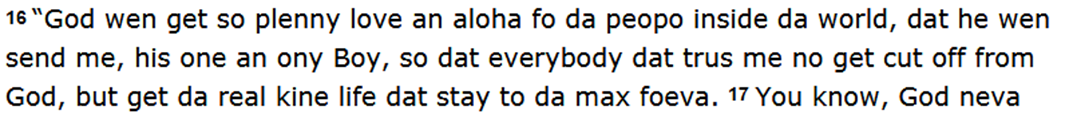 True Words Christian Church
True Words Christian Church
True Words Christian Church
Genesis 5:21-24   And Enoch lived sixty and five years, and begat Methuselah:  22 And Enoch walked with God after he begat Methuselah three hundred years, and begat sons and daughters:  23 And all the days of Enoch were three hundred sixty and five years:  24 And Enoch walked with God: and he was not; for God took him.
True Words Christian Church
Genesis 5:24   And Enoch walked with God: and he was not; for God took him.
True Words Christian Church
Hebrews 11:5   By faith Enoch was translated that he should not see death; and was not found, because God had translated him: for before his translation he had this testimony, that he pleased God.
True Words Christian Church
Colossians 1:13   Who hath delivered us from the power of darkness, and hath translated us into the kingdom of his dear Son:
True Words Christian Church
Jude 14-15   And Enoch also, the seventh from Adam, prophesied of these, saying, Behold, the Lord cometh with ten thousands of his saints,  15 To execute judgment upon all, and to convince all that are ungodly among them of all their ungodly deeds which they have ungodly committed, and of all their hard speeches which ungodly sinners have spoken against him.
True Words Christian Church
Matthew 17:2-3   And was transfigured before them: and his face did shine as the sun, and his raiment was white as the light.  3 And, behold, there appeared unto them Moses and Elias talking with him.
True Words Christian Church
Hebrews 9:27   And as it is appointed unto men once to die, but after this the judgment:
True Words Christian Church
Revelation 7:13-14   And one of the elders answered, saying unto me, What are these which are arrayed in white robes? and whence came they?  14 And I said unto him, Sir, thou knowest. And he said to me, These are they which came out of great tribulation, and have washed their robes, and made them white in the blood of the Lamb.
True Words Christian Church
Genesis 5:25-27   And Methuselah lived an hundred eighty and seven years, and begat Lamech:  26 And Methuselah lived after he begat Lamech seven hundred eighty and two years, and begat sons and daughters:  27 And all the days of Methuselah were nine hundred sixty and nine years: and he died.
True Words Christian Church
Luke 17:26-30   And as it was in the days of Noe, so shall it be also in the days of the Son of man.  27 They did eat, they drank, they married wives, they were given in marriage, until the day that Noe entered into the ark, and the flood came, and destroyed them all.  28 Likewise also as it was in the days of Lot; they did eat, they drank, they bought, they sold, they planted, they builded;  29 But the same day that Lot went out of Sodom it rained fire and brimstone from heaven, and destroyed them all.  30 Even thus shall it be in the day when the Son of man is revealed.
True Words Christian Church
True Words Christian Church
Genesis 5:28-29   And Lamech lived an hundred eighty and two years, and begat a son:  29 And he called his name Noah, saying, This same shall comfort us concerning our work and toil of our hands, because of the ground which the LORD hath cursed.
True Words Christian Church
Genesis 8:20-21   And Noah builded an altar unto the LORD; and took of every clean beast, and of every clean fowl, and offered burnt offerings on the altar.  21 And the LORD smelled a sweet savour; and the LORD said in his heart, I will not again curse the ground any more for man's sake; for the imagination of man's heart is evil from his youth; neither will I again smite any more every thing living, as I have done.
True Words Christian Church
Genesis 5:30-32   And Lamech lived after he begat Noah five hundred ninety and five years, and begat sons and daughters:  31 And all the days of Lamech were seven hundred seventy and seven years: and he died.  32 And Noah was five hundred years old: and Noah begat Shem, Ham, and Japheth.
True Words Christian Church
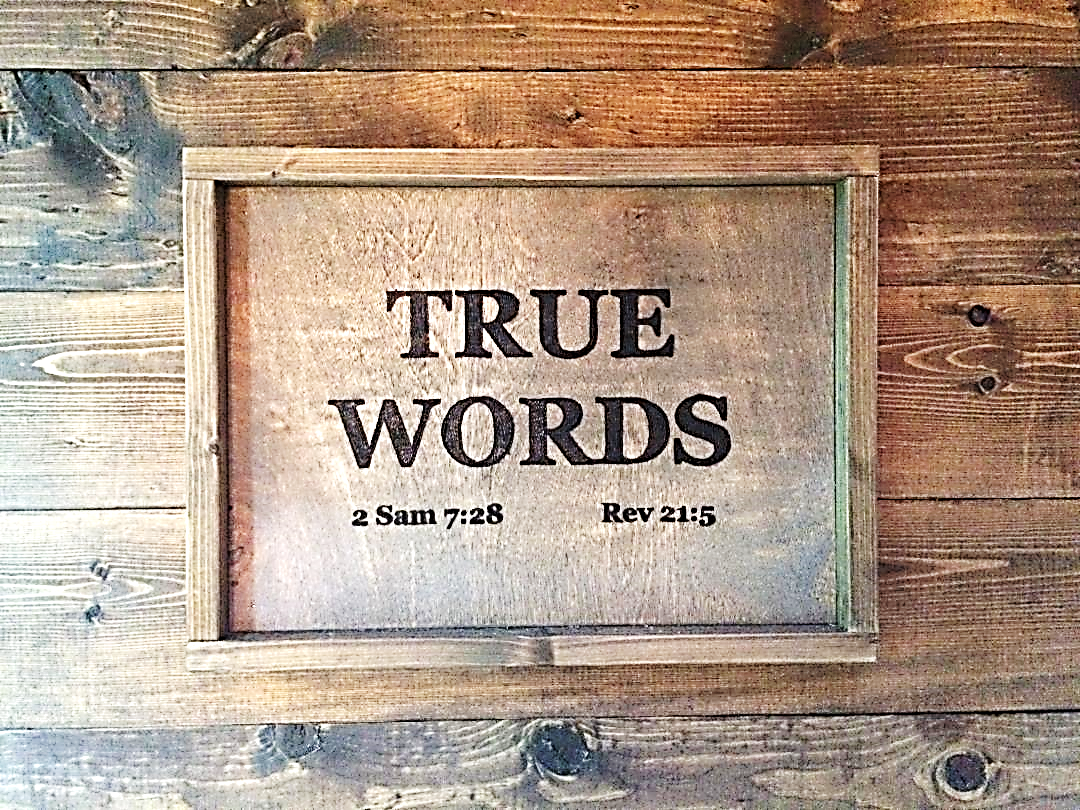